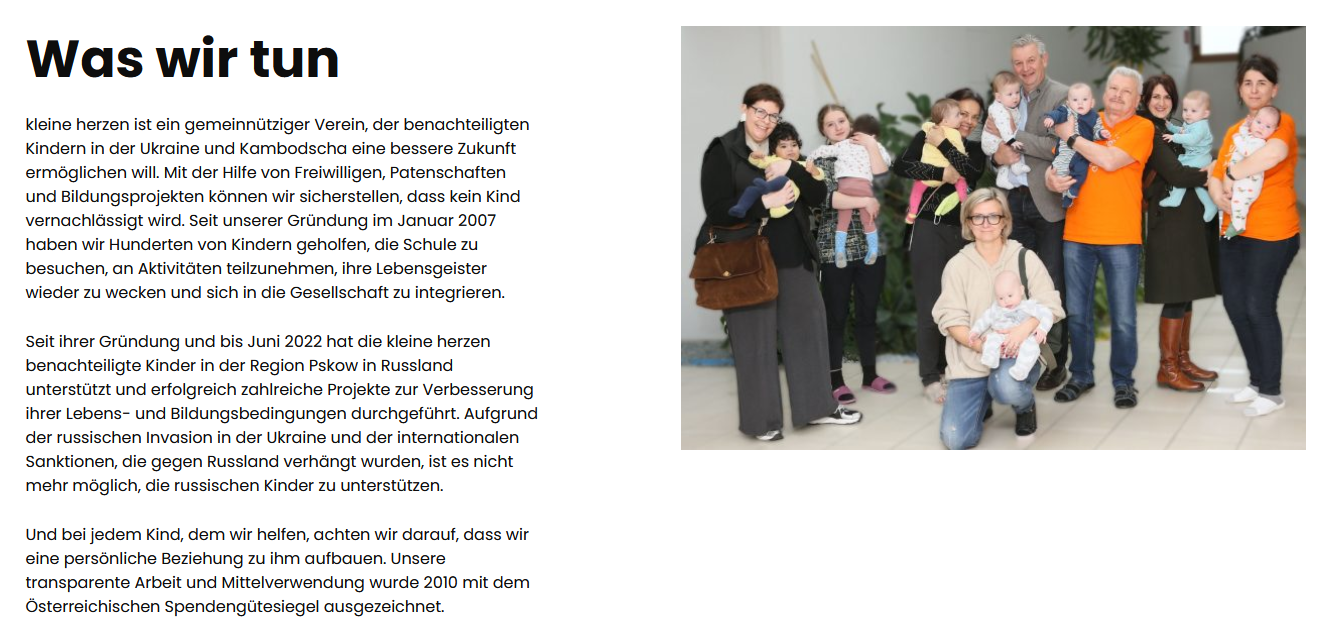 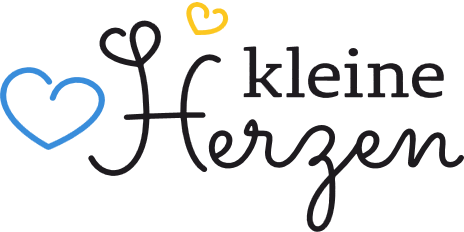 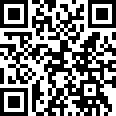 https://kleineherzen.or.at/
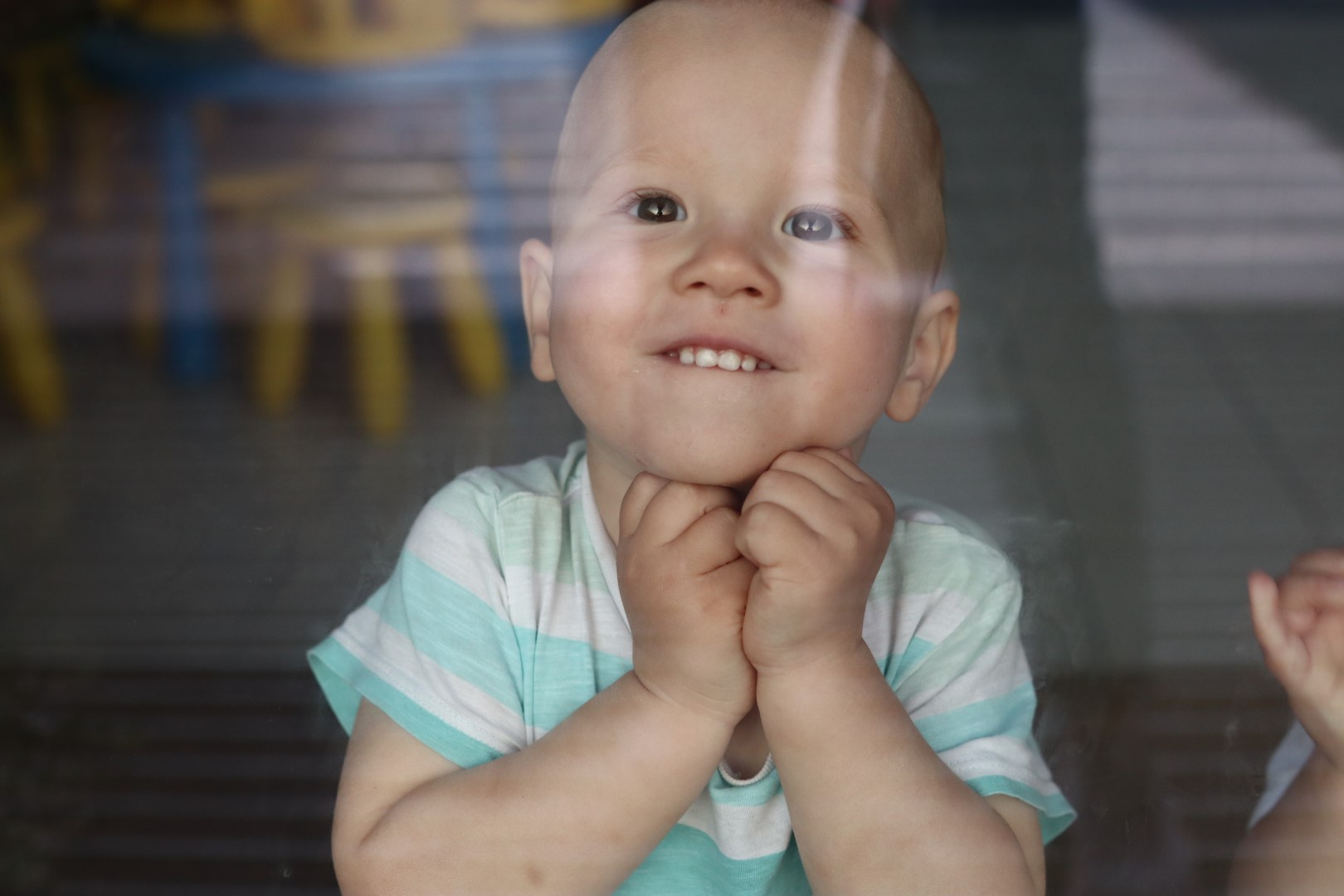 Wir freuen uns
miteinander zu feiern
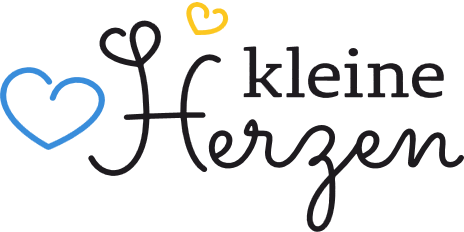 Wir freuen uns
zu helfen
Freude zu machen
hilft!